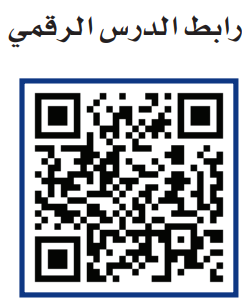 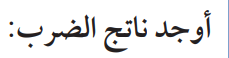 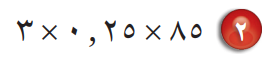 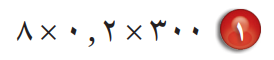 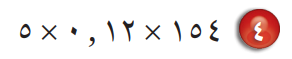 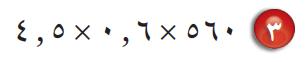 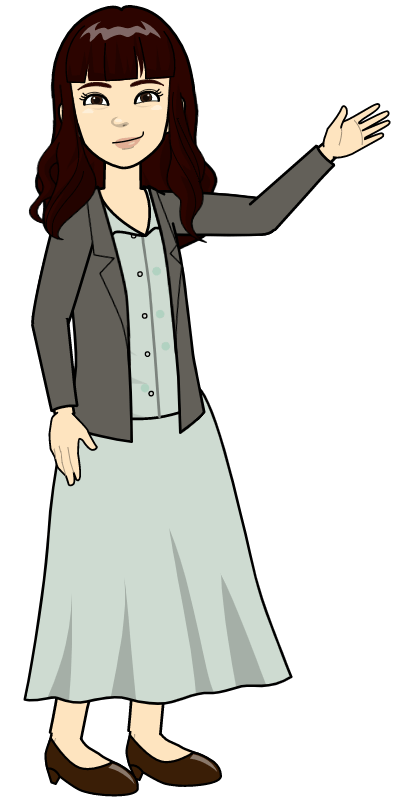 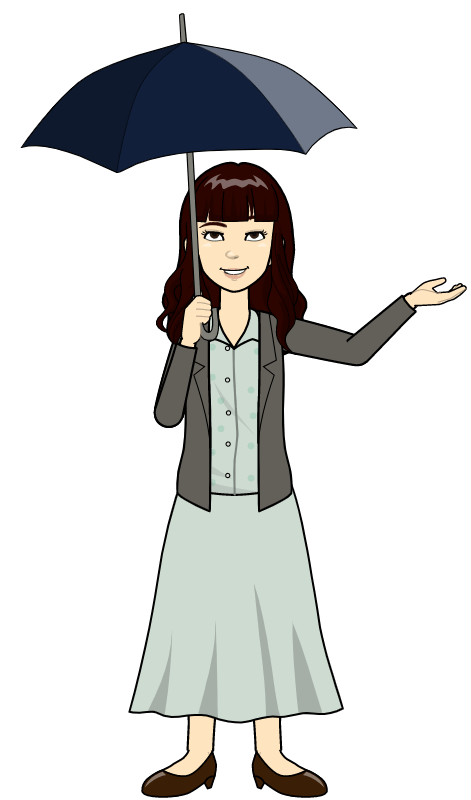 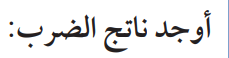 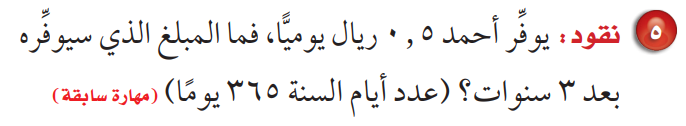 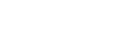 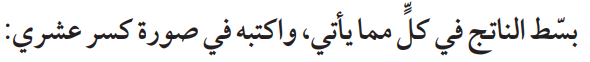 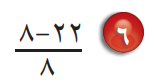 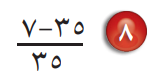 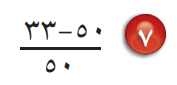 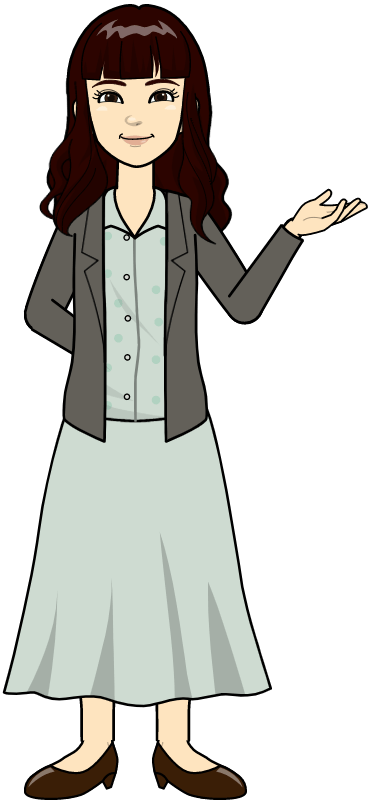 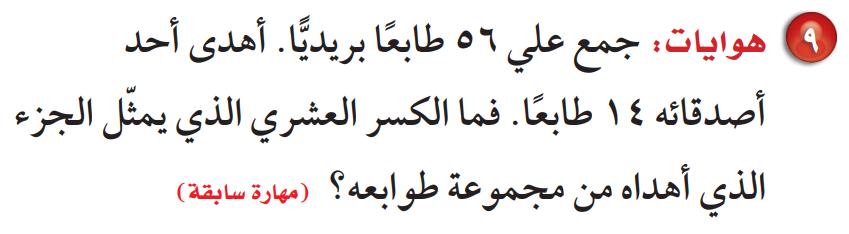 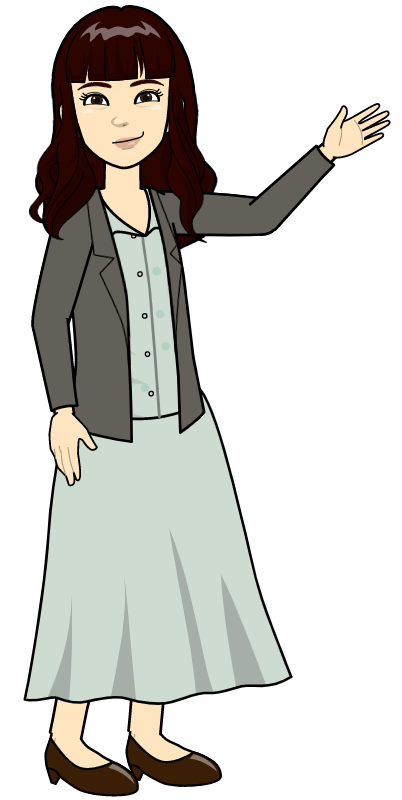 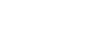 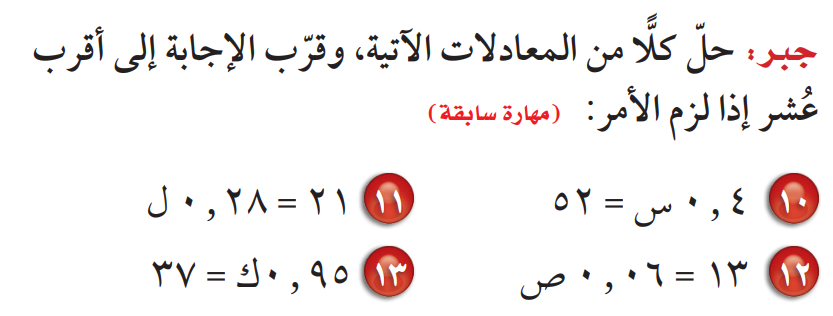 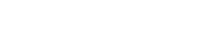 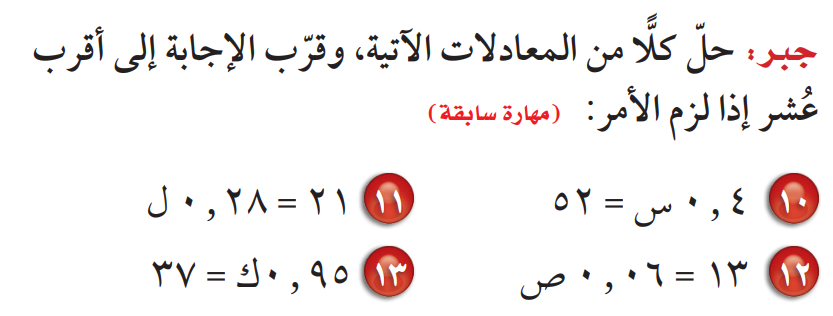 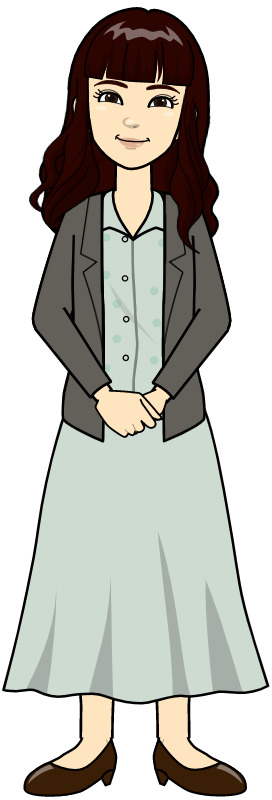 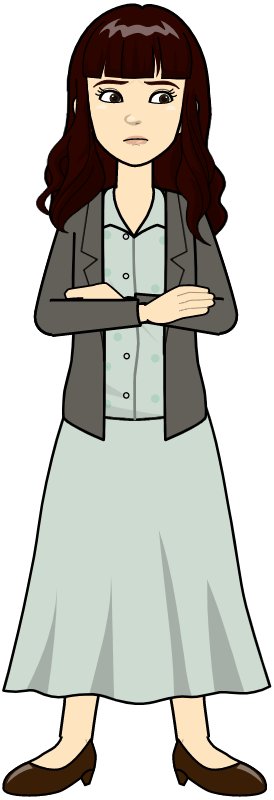 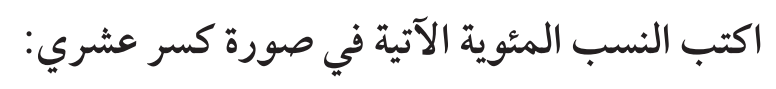 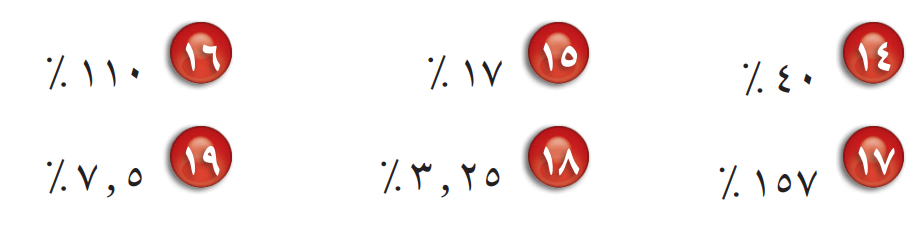 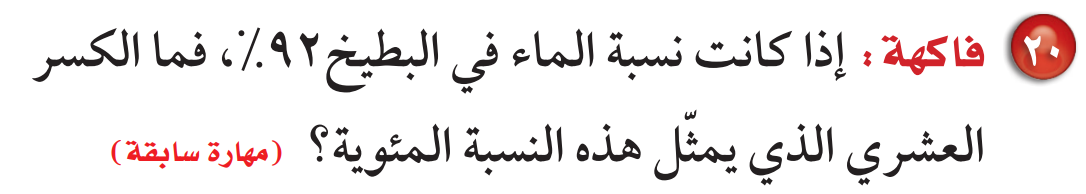 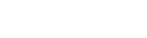 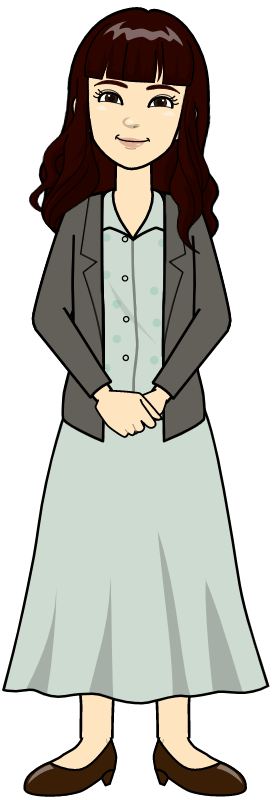 تحضير عين
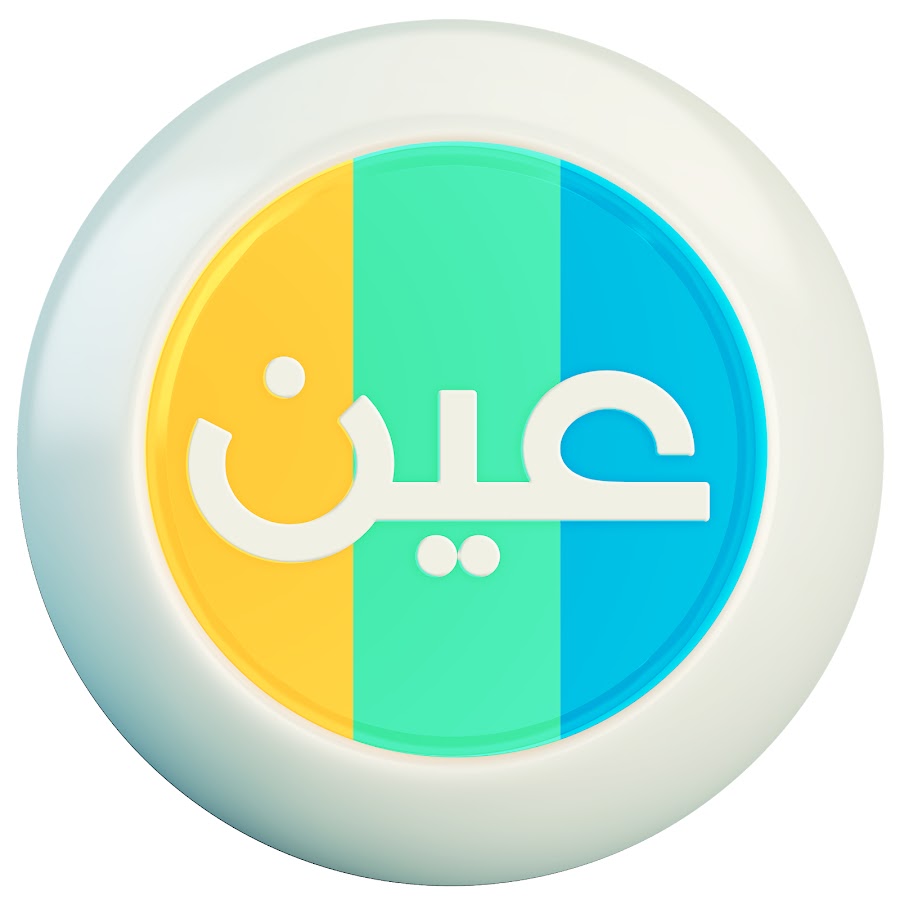 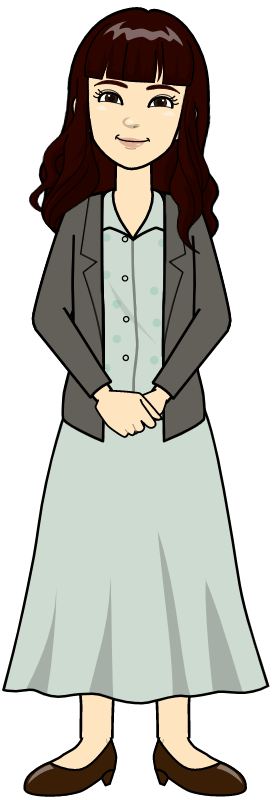